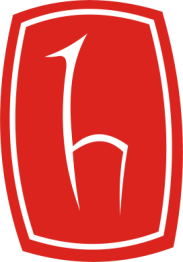 EPİTELİN ALLERJİK HASTALIKLARDA ÖNEMİBESİN ALLERJİSİ
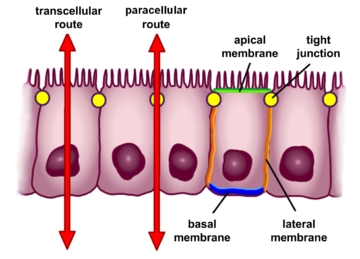 Ümit Murat ŞAHİNER
Hacettepe Üniversitesi Tıp Fakültesi 
Çocuk Allerji BD
SUNUM PLANI:
Epitel bariyerinde transport mekanizmaları
 M hücresi aracılığı ile transport
 Transselüler transport
 Paraselüler transport
Oral tolerans mekanizması 
Besin allerjisinde epitel bariyer defekti
 Besin duyarlanmasını etkileyen faktörler
 Adjuvanlar
 Diyetsel faktörler (Yağlı diyet, D vit, A vit)
 Mikrobiata
  Sonuç
Epitel bariyerinde transport mekanizmaları:
M hücresi aracılığı ile transport:
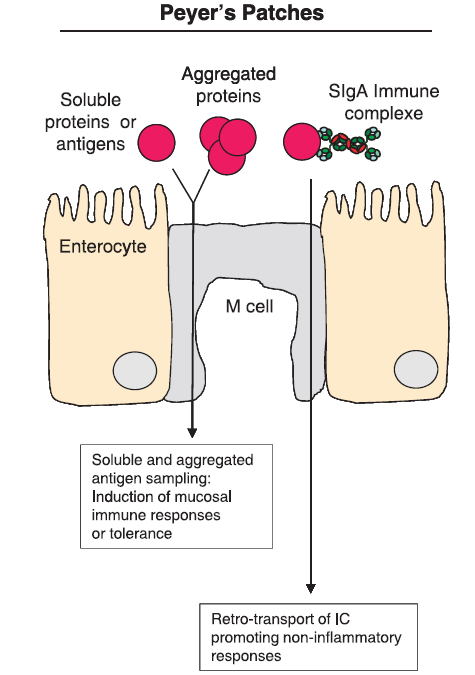 Partiküllü antijenler 
Aggregated proteinler
sIgA immün kompleksleri
TGF-β
IL-10
Clin Exp All 2010; 41: 20-28
Asia Pac Allergy 2013; 3: 57-65
Epitel bariyerinde transport mekanizmaları:
Transselüler transport:
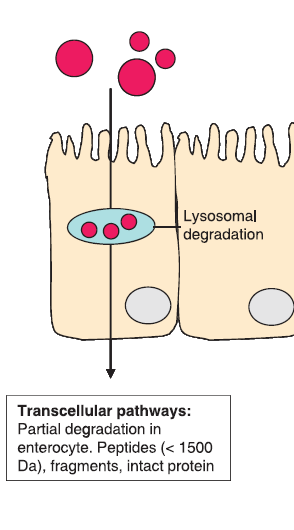 Endositoz
Makromoleküller
Lizozomal degredasyon
Clin Exp All 2010; 41: 20-28
Asia Pac Allergy 2013; 3: 57-65
Epitel bariyerinde transport mekanizmaları:
Paraselüler Transport:
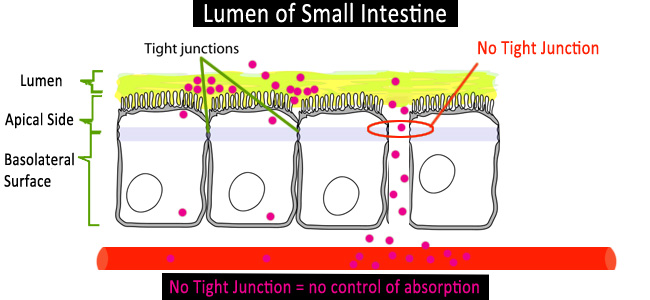 Küçük peptidler ve 
Moleküller <600 Da
Epitel bariyerinde transport mekanizmaları:
Paraselüler Transport:
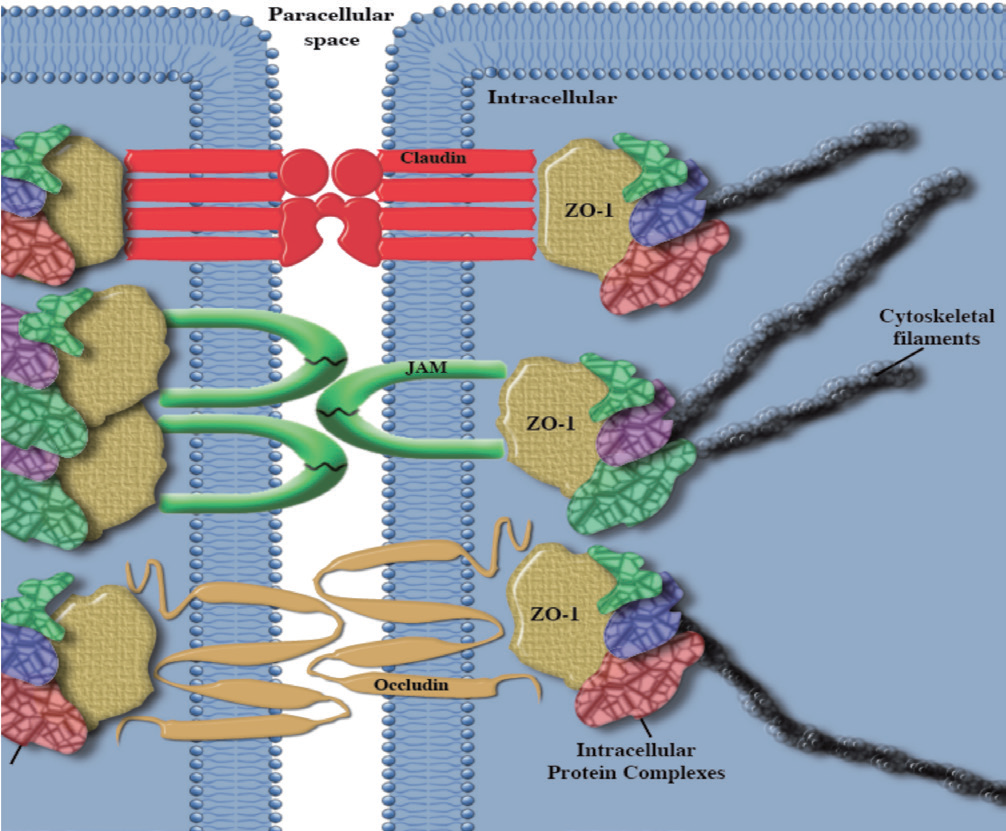 Clin Exp All 2010; 41: 20-28
Asia Pac Allergy 2013; 3: 57-65
[Speaker Notes: Tight junction structure. Transmembrane complexes involving occludin, claudin, and junctional adhesion molecule (JAM) tether the cytoskeleton through intracellular protein complexes. ZO-1, zonula-occludins 1.]
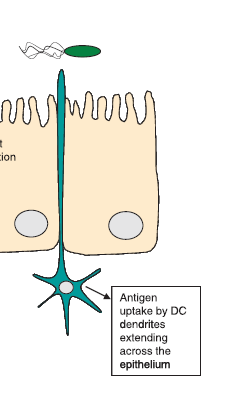 Dendritik hücre
CD103-CX3CR1+
Oral Tolerans Mekanizması
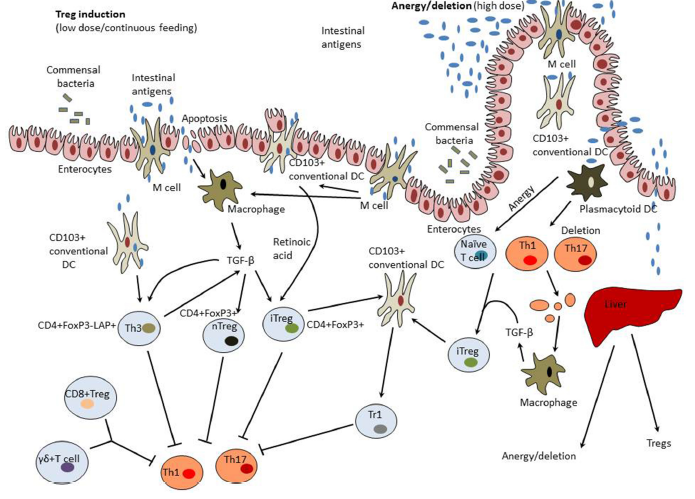 Front. Microbiol, 2015; 5:781
[Speaker Notes: Intestinal antigens could pass from the gut to the GALT through M cells, be collected by DCs, and taken up by enterocytes. GALT-associated DCs have a unique capacity to direct differentiation of regulatory T cells (Tregs) from forkhead box protein 3 (FoxP3)– T cells. These properties of tolerogenic dendritic cells (DCs) are modulated by commensal colon microbiota, transforming growth factor-β (TGF-β), and interleukin (IL-10) produced by enterocytes. Tolerogenic DCs secrete retinoic acid that is synthesized from dietary vitamin A and is essential for formation of inducible Tregs (iTregs). CD11b monocytes also contribute to the induction of Tregs. Treg induction occurs in mesenteric lymph nodes and involves C-C motif receptors (CCR)-7 and -9. Low doses of intestinal antigen lead to the induction of Tregs while high antigen doses result in tolerance induction preferentially through the mechanisms of anergy and deletion. Macrophages activated by clearance of apoptotic T cells and enterocytes become to produce TGF-β and therefore could possess tolerogenic properties. In the liver, high antigen doses could be taken up by tolerogenic plasmacytoid DCs that induce anergy/deletion and Tregs. A variety of Tregs could be induced including CD4+CD25+Foxp3+ natural Tregs (nTregs), CD4+CD25+Foxp3+ iTregs, latency-associated peptide (LAP)+ Tregs (Th3 cells), CD8+ Tregs, and γδT cells.]
Besin allerjisinde epitel bariyer defekti
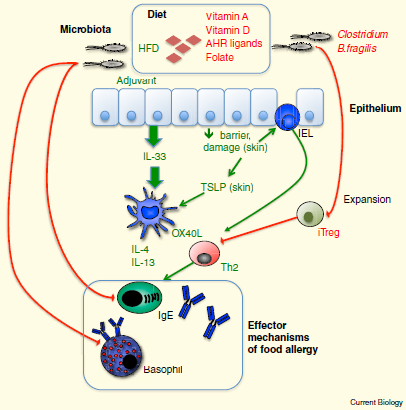 Curr Biol. 2013;23(9): 389-400
Besin duyarlanmasını etkileyen faktörler
Deneysel Adjuvanlar:
Kolera toksini 
Stafilokokal enterotoksin B

Dendritik hücreler                               Mezenterik lenf nodu
Th2 sitokin salımı, IFN-γ ve IL-17
CD103+ dendritik hücrelerde OX40L ekspresyonu               IL-33  
Barsak epitel hücrelerinden IL-25, IL-33 ve TSLP 
TGF-β ve Foxp3 ekspresyonu
J. Immunol 2004; 173, 5103–5111 
J. Immunol 2008; 180, 4441–4450
JACI 2012; 31: 187–200
Nat. Immunol 2010;11: 289–293
Besin duyarlanmasını etkileyen faktörler
Diyetsel Faktörler:
Son 30 yılda ABD’de yağ, bakliyat, soya ve kuruyemiş tüketimi artarken; et, yumurta ve mandıra ürünleri tüketimi azalmış.
A vitamini 
 D vitamini 
Aril hidrokarbon reseptör ligandları (polisiklik aromatik hidrokarbonlar, triptofan türevleri ve bilirubin)
Curr Biol. 2013;23(9): 389-400
J. Immunol 2011; 186, 1934–1942
Besin duyarlanmasını etkileyen faktörler
A vitamini:
Lokal kaynağı epitel hücreleri, CD103+ dendritik hücreler, mezenterik lenf nodlarındaki stromal hücreler
Sadece intestinal mukozadaki T hücreleri ve sIgA üreten B hücrelerinde eksiklik
Treg hücreleri uyarır ve Th17 hücrelerini baskılar
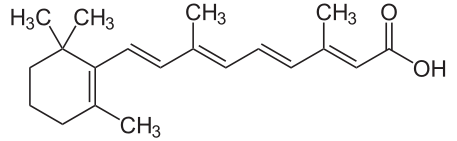 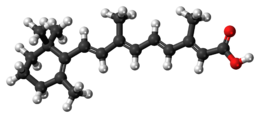 J. Clin. Invest 2011; 121, 3051–3061
Nature 2011; 471, 220–224
Immunity 2011;  34, 435–447
Besin duyarlanmasını etkileyen faktörler
D vitamini:
Th17 hücrelerini       
Vitamin D eksikliğinde; intraepithelial CD8αα-exprese eden  T lenfositler intestinal mukozada 
CD8αα T hücre reseptör baskılayıcıdır.
Proc. Natl. Acad.Sci. 2008; 105, 20834–20839
PLoS One 2010; 5, e12925
Besin duyarlanmasını etkileyen faktörler
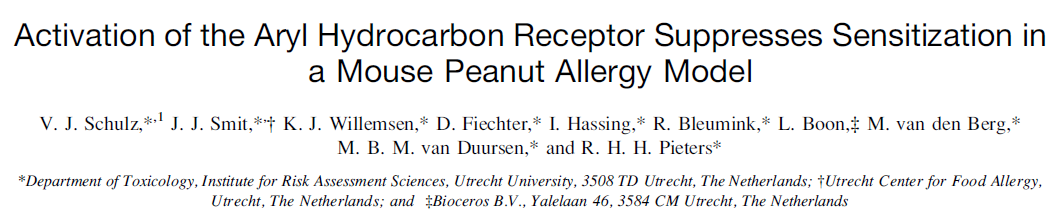 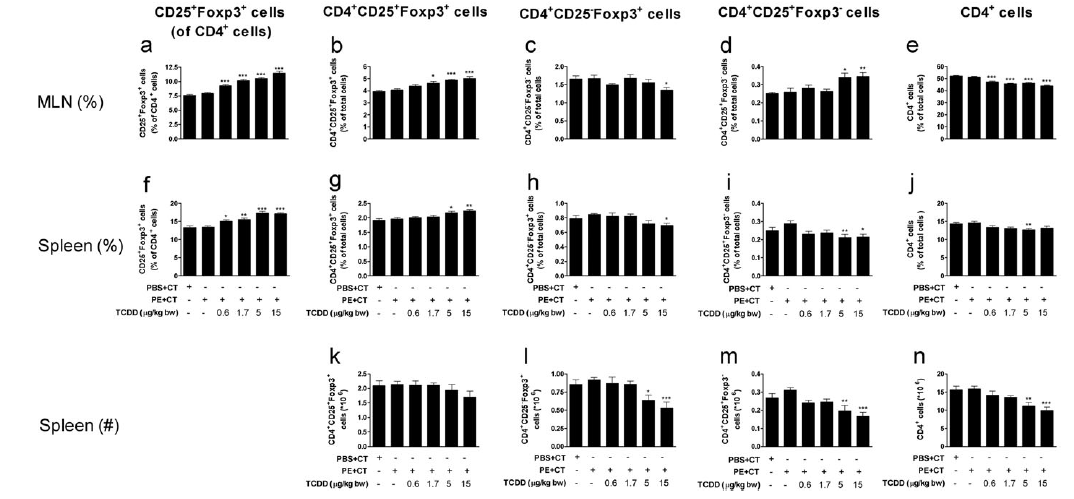 Toxicol Sci 2011 Oct;123(2):491-500
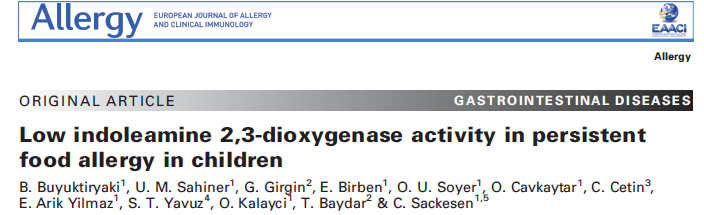 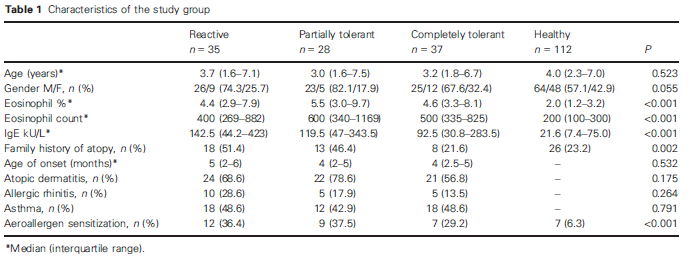 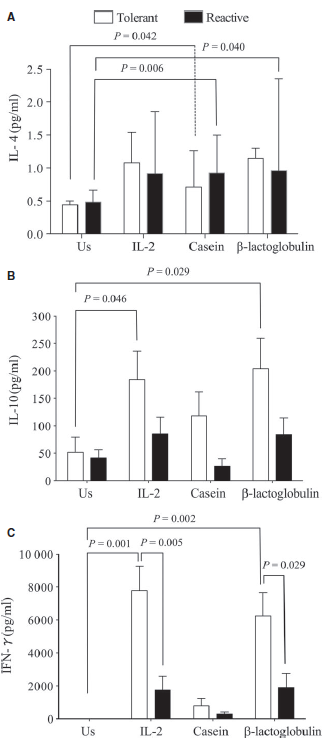 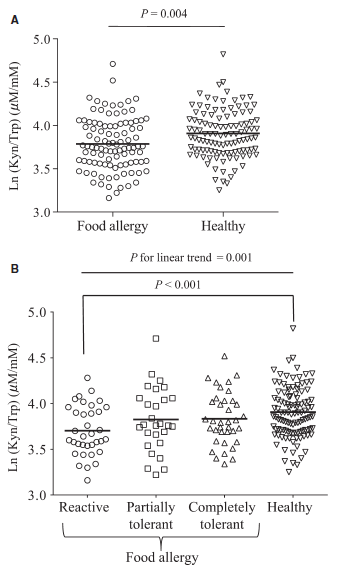 Besin duyarlanmasını etkileyen faktörler:
Mikrobiata:
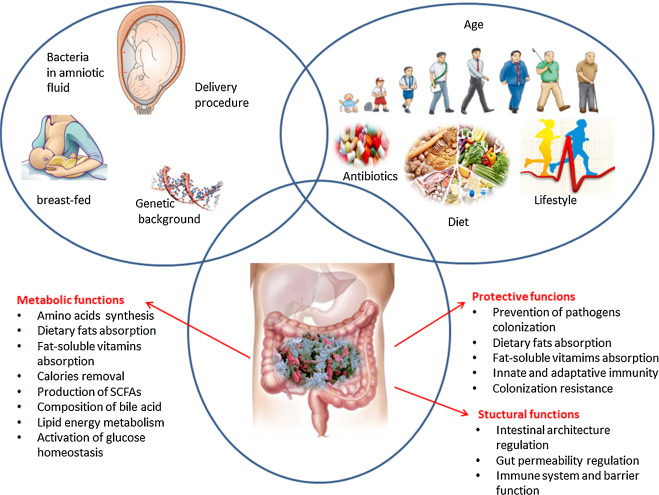 Mikrobiata:
Bacteroides fragilis ve Clostridium                    Treg  

Segmente filamentöz bakteri                              Th17

Kommensal flora                  IgE      bazofil sayısı

Mikroorganizma çeşitliliği    

Diyeti değiştirerek mikrobiata değiştirilebilir !?
Curr Biol. 2013;23(9): 389-400
Sci. Transl. Med.2009; 1, 6ra14
Science 2011; 333,101–104
Besin duyarlanmasını etkileyen faktörler (Mikrobiata)
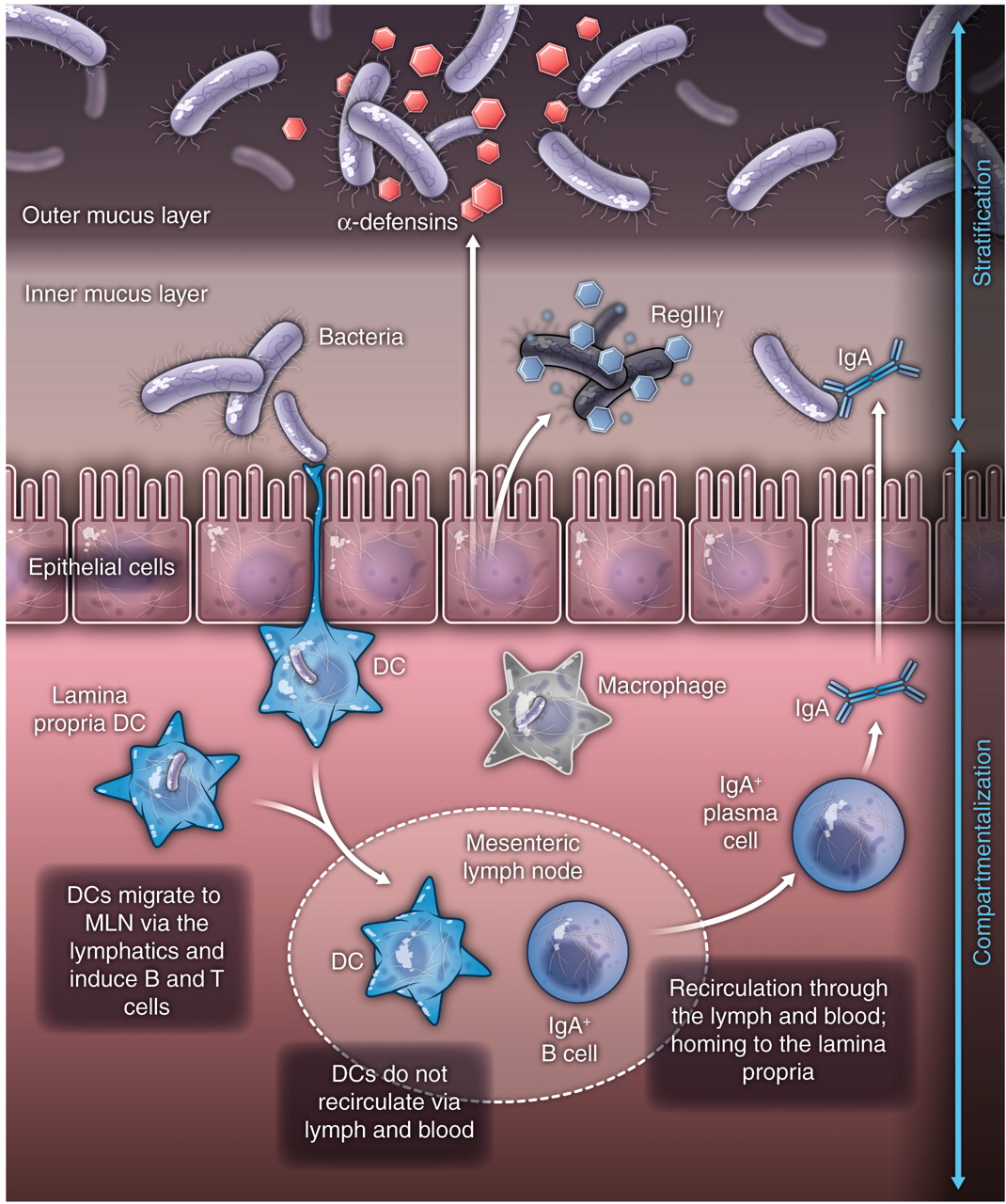 Science 
2012;336:1268-1273
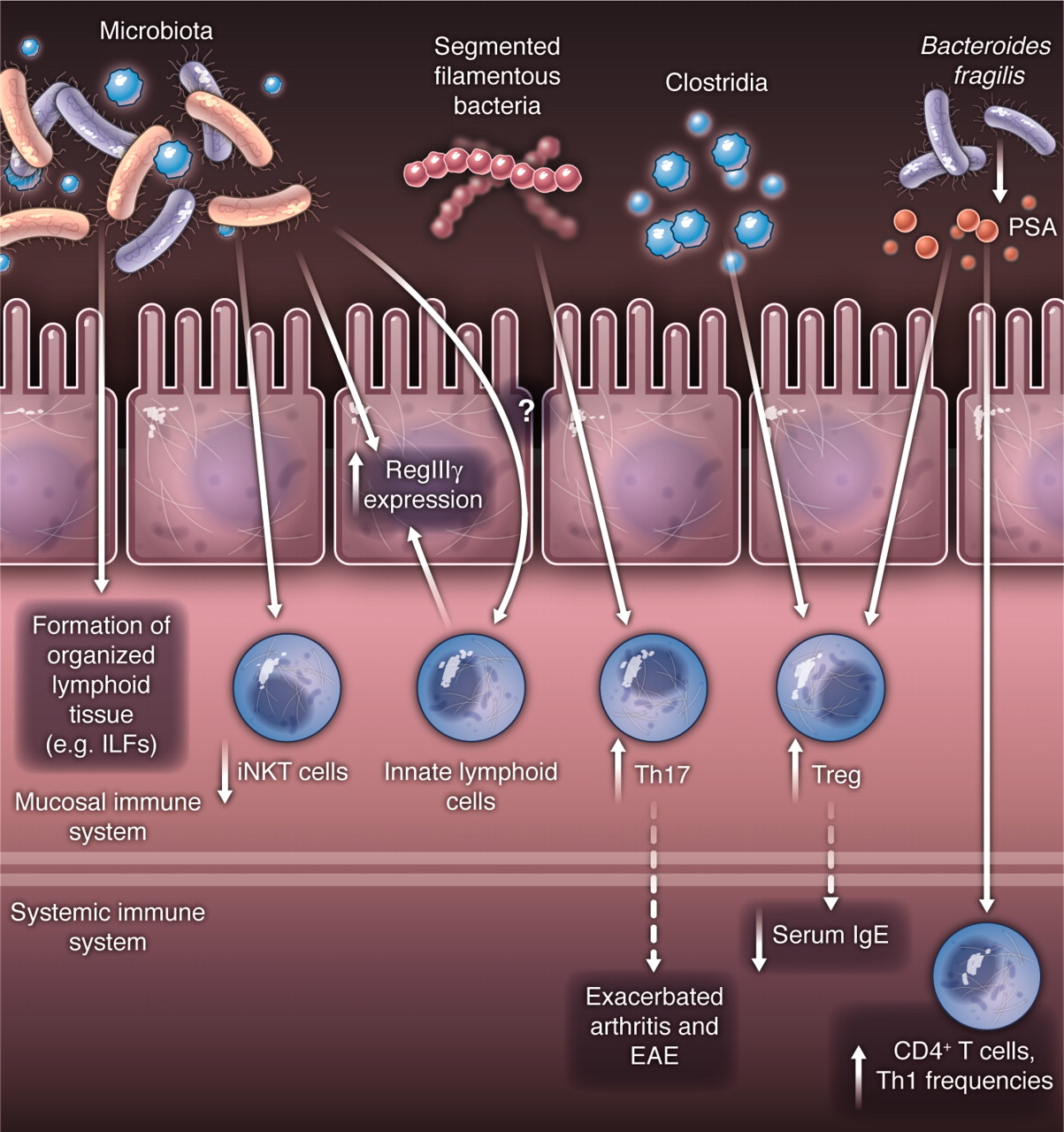 Science 2012;336:1268-1273
Induction of Colonic Regulatory T Cells by Indigenous Clostridium Species Atarashi K1, Tanoue T, Shima T, Imaoka A, Kuwahara T, Momose Y, Cheng G, Yamasaki S, Saito T, Ohba Y, Taniguchi T, Takeda K, Hori S, Ivanov II, Umesaki Y, Itoh K, Honda K .
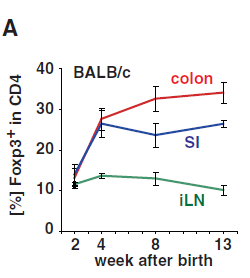 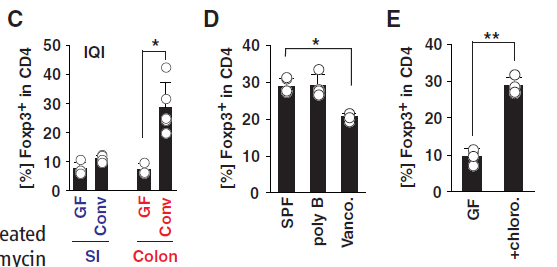 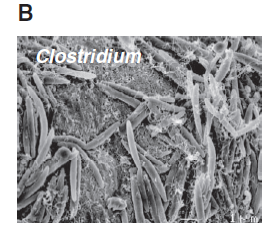 Science. 2011; 21;331(6015):337-41
Induction of Colonic Regulatory T Cells by Indigenous Clostridium Species Atarashi K1, Tanoue T, Shima T, Imaoka A, Kuwahara T, Momose Y, Cheng G, Yamasaki S, Saito T, Ohba Y, Taniguchi T, Takeda K, Hori S, Ivanov II, Umesaki Y, Itoh K, Honda K .
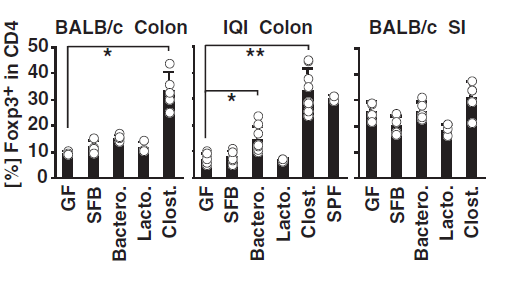 Science. 2011; 21;331(6015):337-41
Low diversity of the gut microbiota in infants with atopic eczemaAbrahamsson TR, Jakobsson HE, Andersson AF, Björkstén B, Engstrand L, Jenmalm MC.
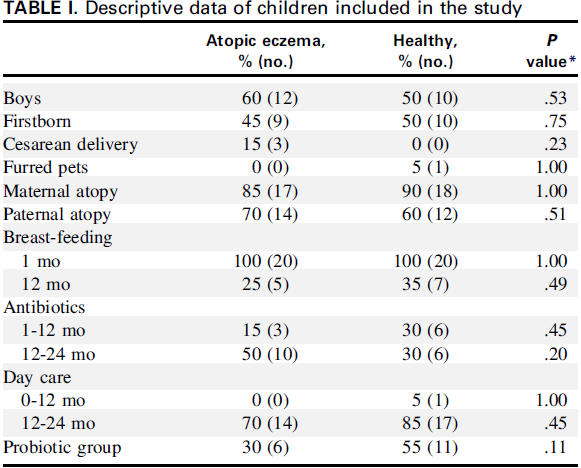 JACI 2012;129:434-40
Low diversity of the gut microbiota in infants with atopic eczemaAbrahamsson TR, Jakobsson HE, Andersson AF, Björkstén B, Engstrand L, Jenmalm MC.
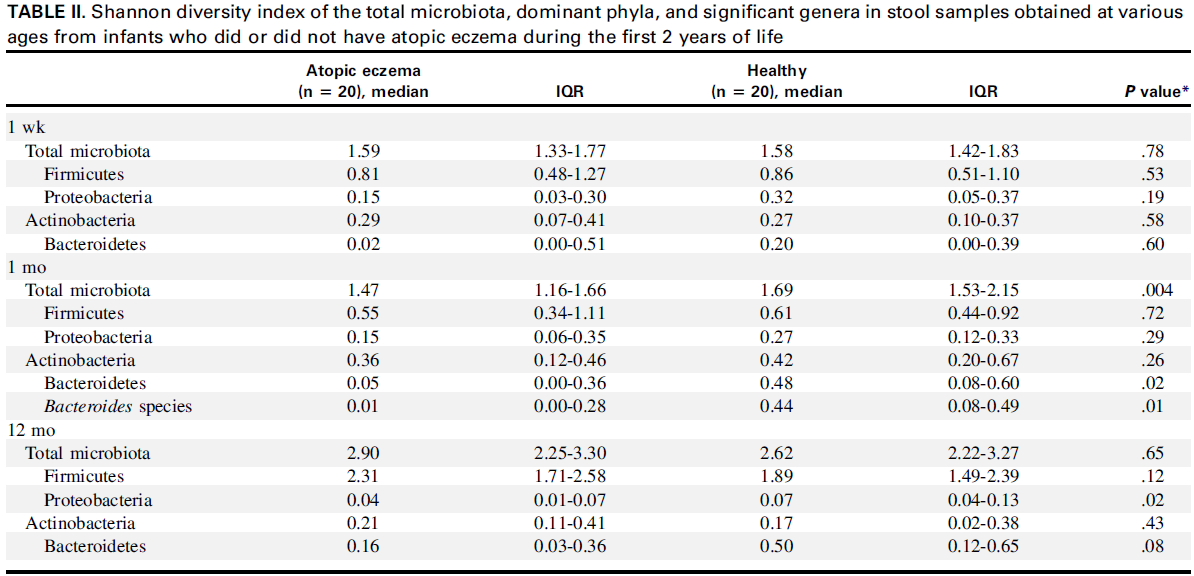 JACI 2012;129:434-40
Low diversity of the gut microbiota in infants with atopic eczemaAbrahamsson TR, Jakobsson HE, Andersson AF, Björkstén B, Engstrand L, Jenmalm MC.
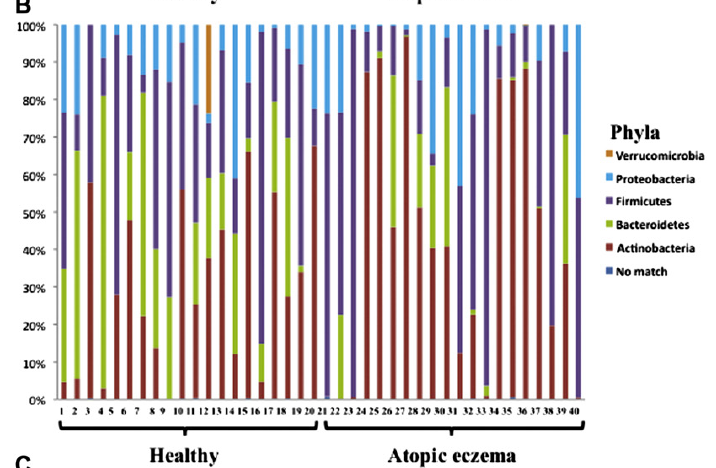 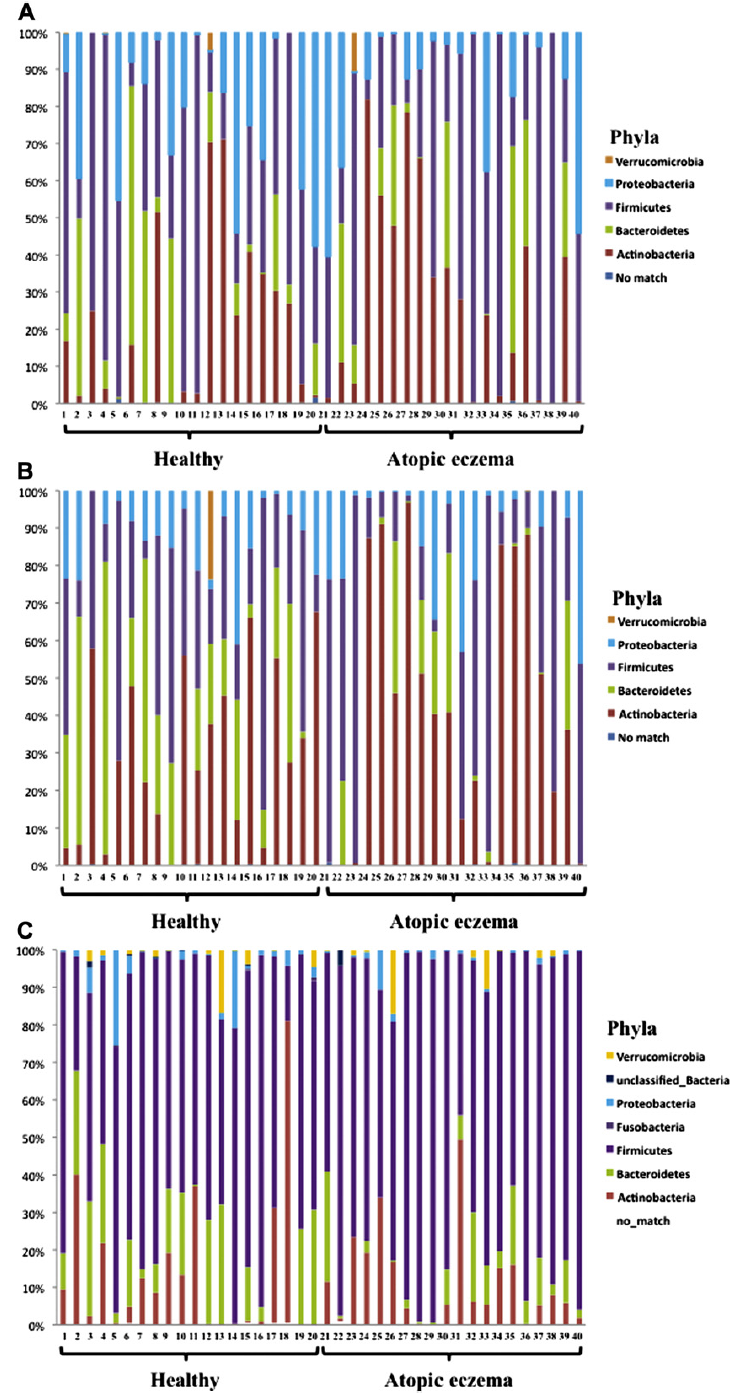 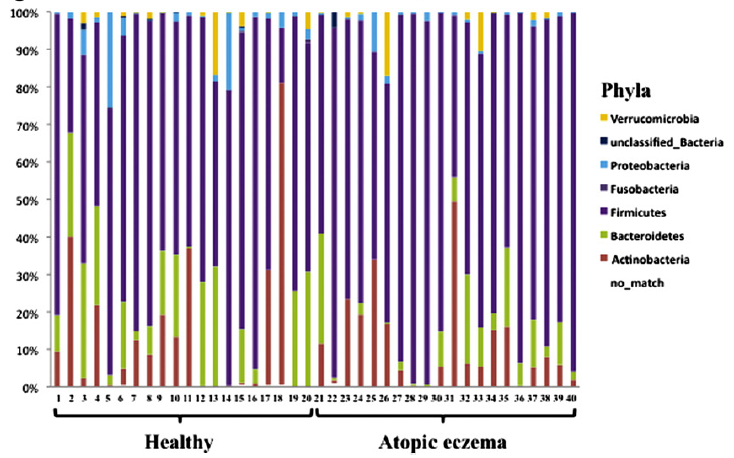 JACI 2012;129:434-40
TOLL-LIKE RECEPTOR PATHWAYS
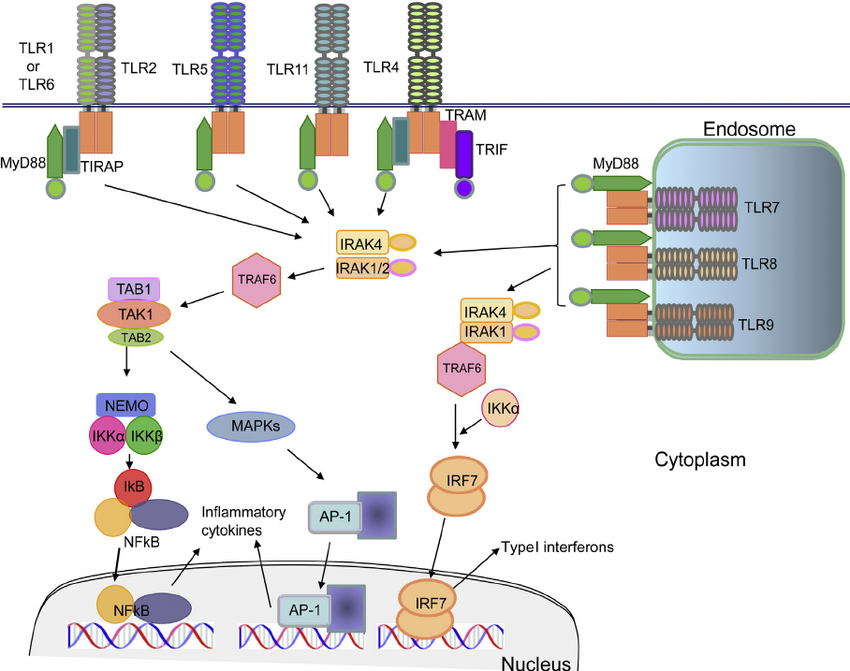 DOI: 10.1016/B978-0-12-801238-3.00104-5
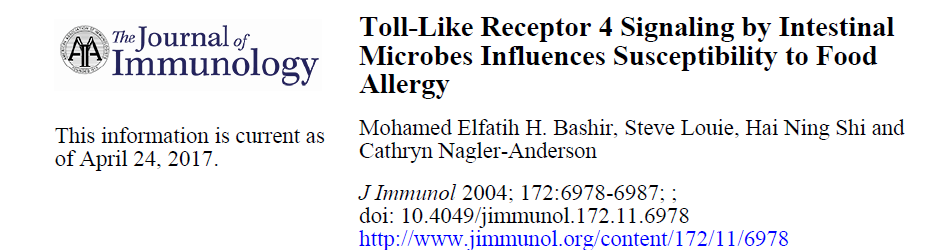 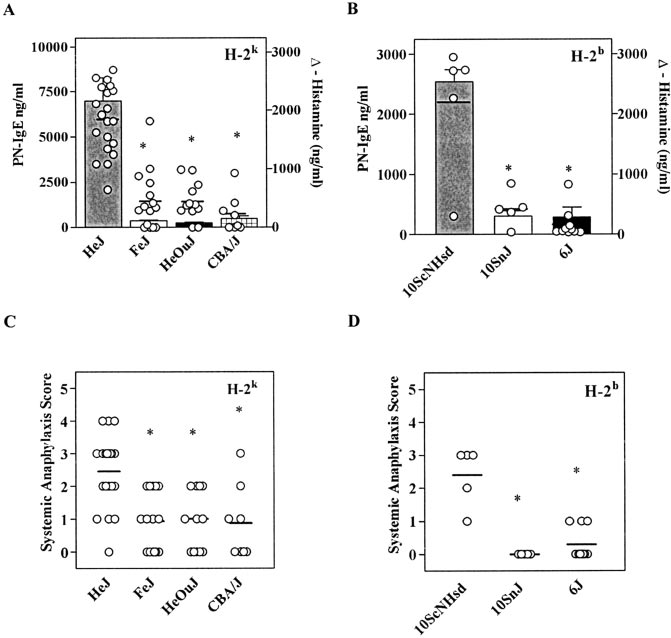 TLR4 mutant veya eksik fareler
Th2 sitokinler yüksek
Th1 sitokinler düşük
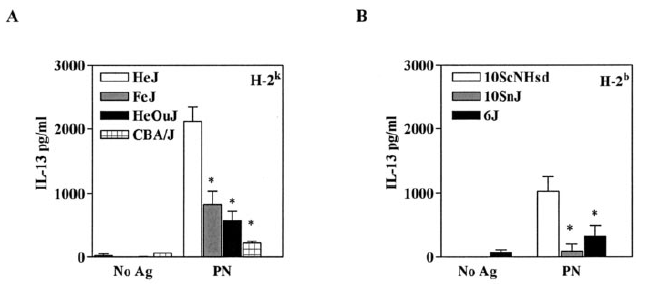 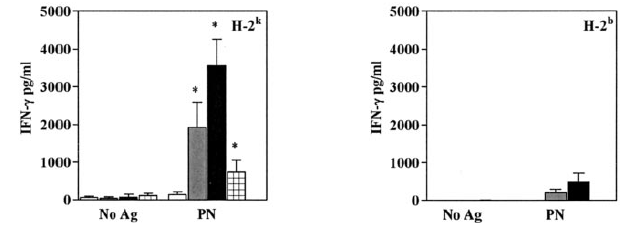 ÖZET:
Henüz intestinal permeabilite artışının tam olarak neden mi sonuç mu olduğu tartışmalı

Çevresel faktörlerin epitel bariyer disfonksiyonundaki rolü daha önemli görünüyor. 

Diyet ve mikrobiata mukozal immün çevre için önemli modifiye edici etkenlerdir. 

Modifiye edilebilir risk faktörlerinin tanımlanması besin allerjisi tedavisinde belirgin fayda sağlayabilir.
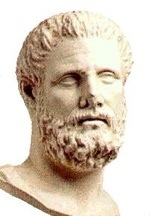 “Primum non nocere”
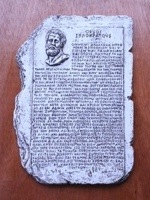